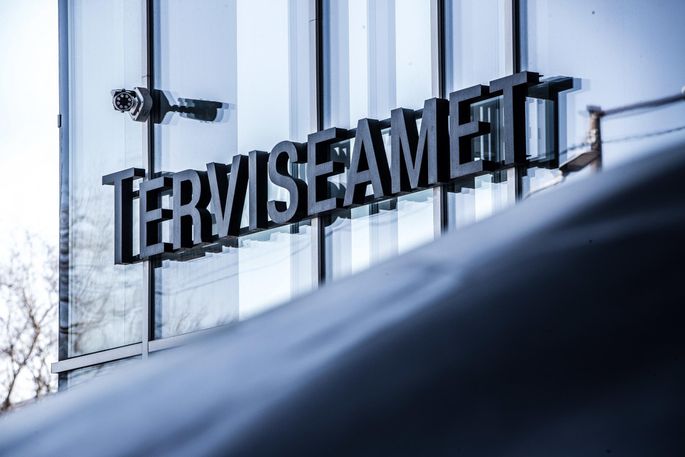 Eesti Turismifirmade Liidu Volikogu„Viiruse levik ja turism, kuidas edasi?“Terviseamet 2020Mari-Anne Härma
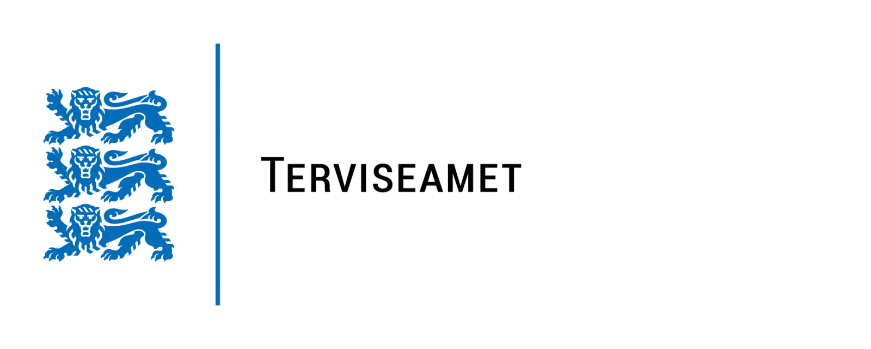 Reisimine ja epideemia
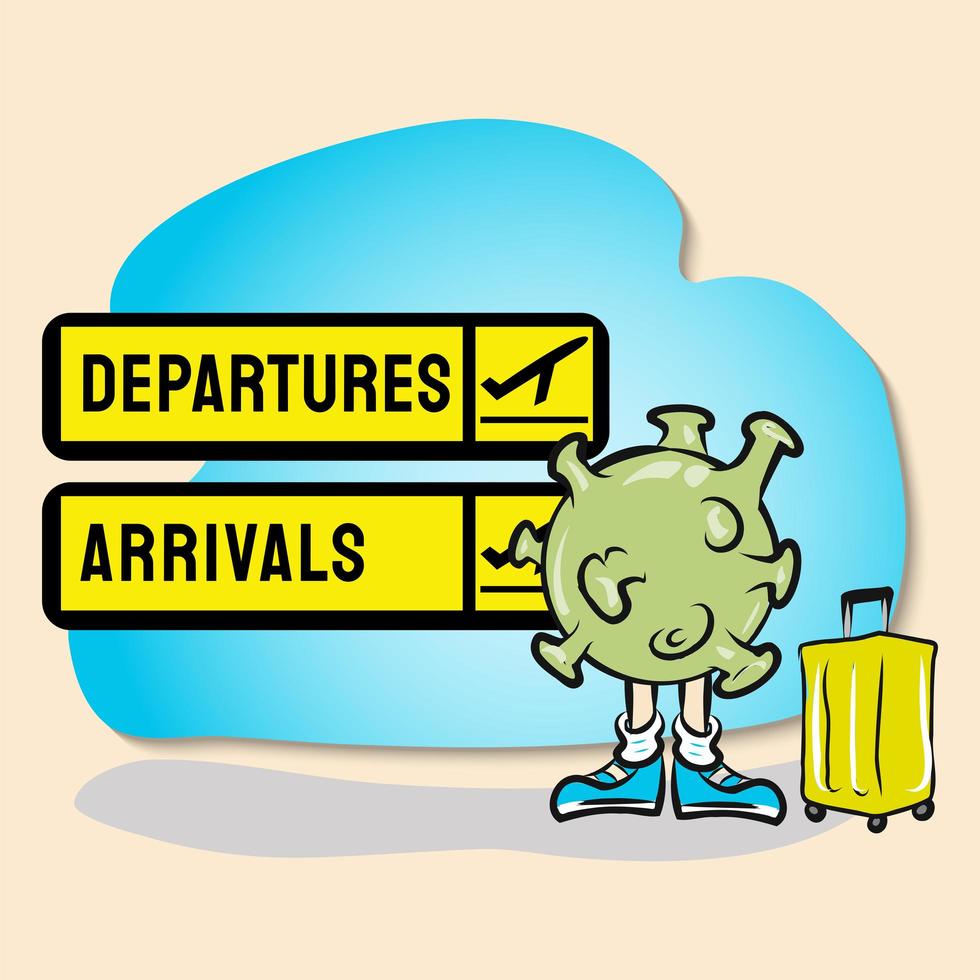 Reisijad on epidemioloogiliselt väga oluline populatsioon:

Liikumine
Uute pisikute üles korjamine
Pisikute kandmine ühest riigist teise



Aastas reisib 1,5 miljardit inimest
EWRS ja epiidvalve + olulisus nakkushaiguste kontekstis = reisimine on põhiline
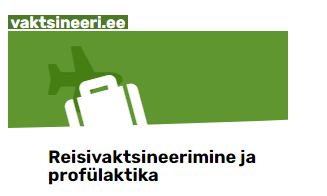 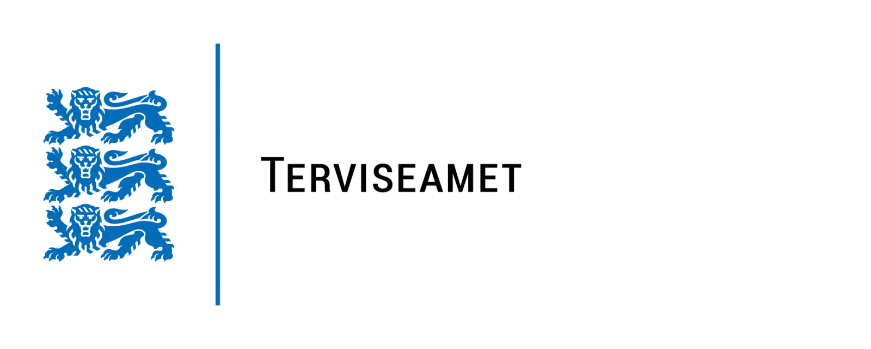 Esmane COVID sündmus (teadmata viirus, teadmata potentsiaal, segane info)
The Early Warning and Response System of the European Union is a tool with restricted access for monitoring public health threats in the EU. Access and posting are confidential and only accessed by ECDC, the Member States and the Directorate General Health and Food Safety (SANTE).
Rahvusvaheline nakkushaiguste seire
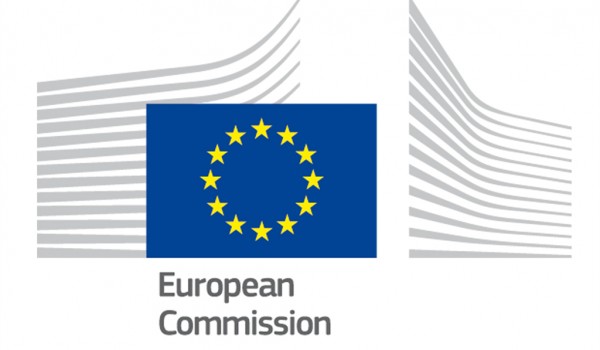 Euroopa Liidu Varajase teavituse süsteem (EWRS, ingl k The Early Warning and Response System) on piiratud ligipääsuga platvorm, mis on loodud Euroopa rahvatervise ohtude seireks.

Eestis on riiklikuks kontaktpunktiks Terviseamet.
EWRS ja epiidvalve + olulisus nakkushaiguste kontekstis = reisimine on põhiline
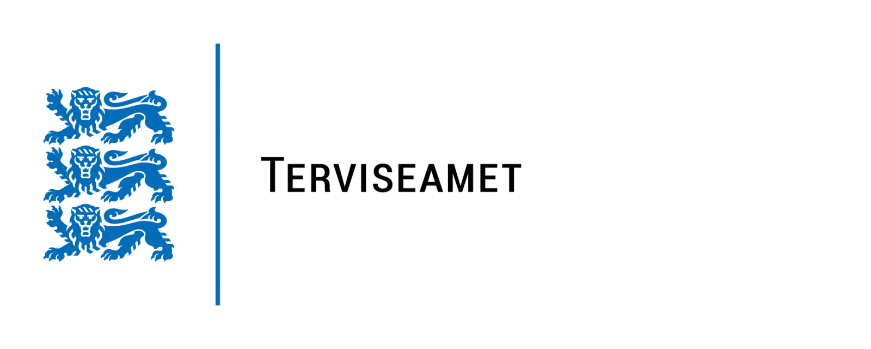 Esmane COVID sündmus (teadmata viirus, teadmata potentsiaal, segane info)
Esimesed sõnumid Euroopale
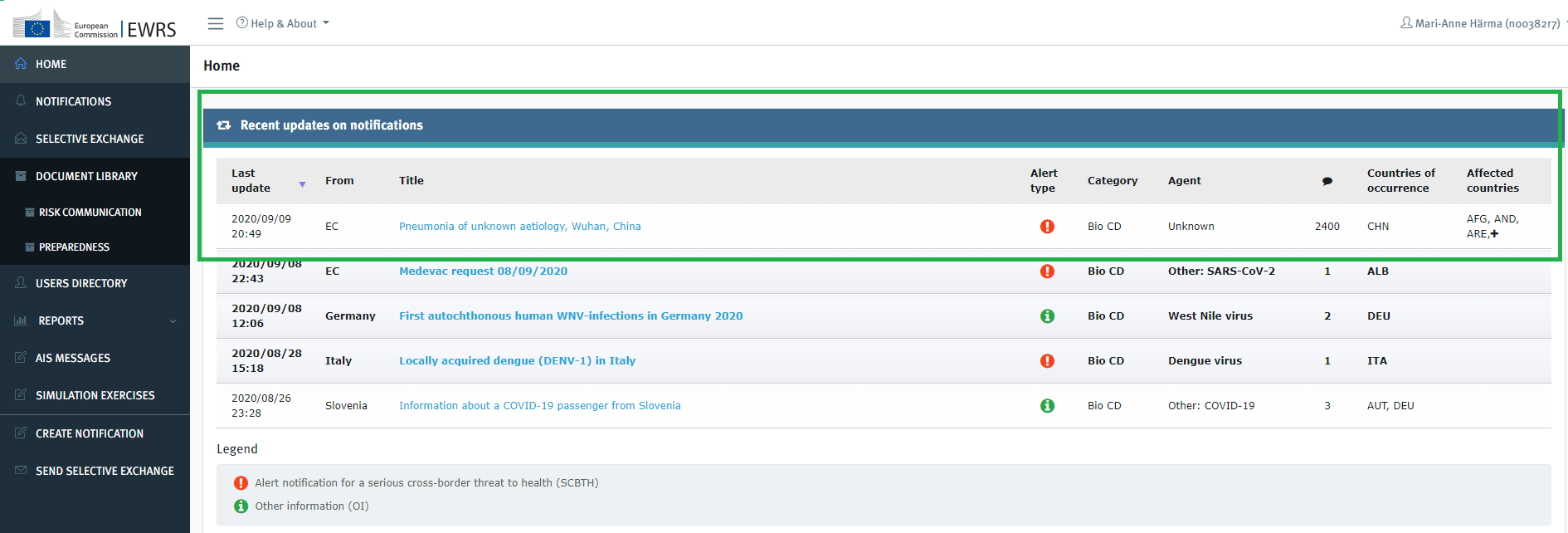 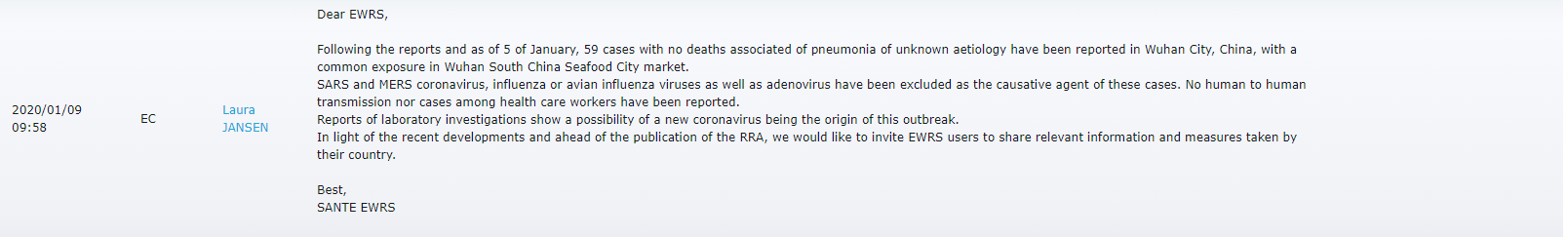 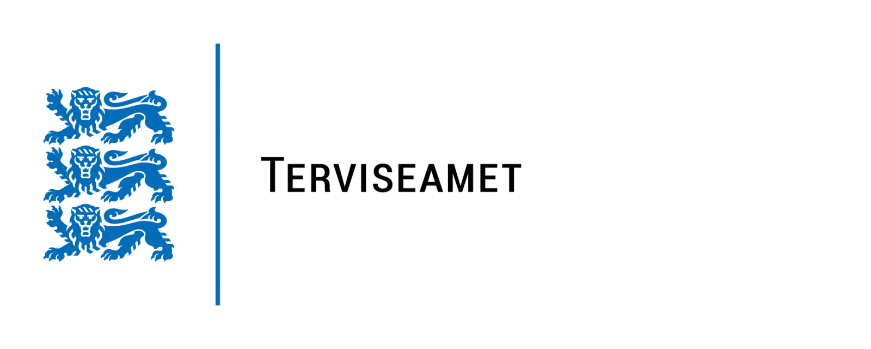 Terviseameti tegevused 2020 aasta esimestel kuudel
Epidemioloogiline sündmus (kuidas nakkuse levikut ohjata)
13.01 SARS-CoV-2 analüüsi/testimise võimekuse loomine

31.01 Terviseameti referentlaboris SARS-CoV-2 PCR metoodika rakendatud

06.02 esimene test võimaliku COVID-19 diagnoosi kinnitamiseks (sümptomitega patsient Hong Kongist osutus terveks)
Enne esimese positiivse analüüsi vastust tegi Terviseameti labor kokku 9 testi 

27.02 esimene tuvastatud positiivne haigusjuht (Tallinnas)

Järgmised haigusjuhud: 03.03 Tartu, 05.03 2 x Harjumaa

Tegemist oli sisse toodud juhtudega, kohapealset levikut ei tekkinud
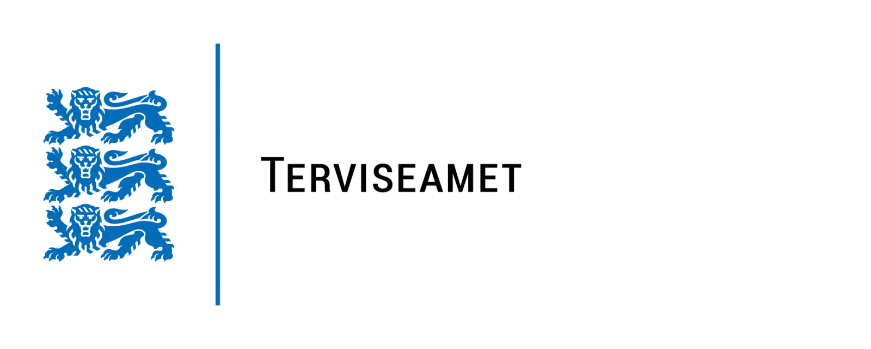 Terviseameti tegevused 2020 aasta esimestel kuudel
Epidemioloogiline sündmus (kuidas nakkuse levikut ohjata)

Koordineeritud töö nakkushaiguste seires transpordi sektoriga:
Veeteede amet ja laevaagendid:

Laeva kapten on kohustatud teavitama sihtsadama igast nakkusliku päritoluga haigusjuhust vastavalt Rahvusvaheliste tervise-eeskirjade nõuetele (International Health Regulations 2005, IHR 2005 Art 28).  

Nakkushaige/nakkuskahtlase isiku  Eesti sadamasse saabuvas laevas tuvastamisel:
-	täidetakse merenduse tervisedeklaratsioon (Maritime Declaration of Health ) 
-	deklaratsioon edastatakse elektroonilise mereinfosüsteemi (EMDE) kaudu nii varakult 	kui võimalik enne laeva saabumist
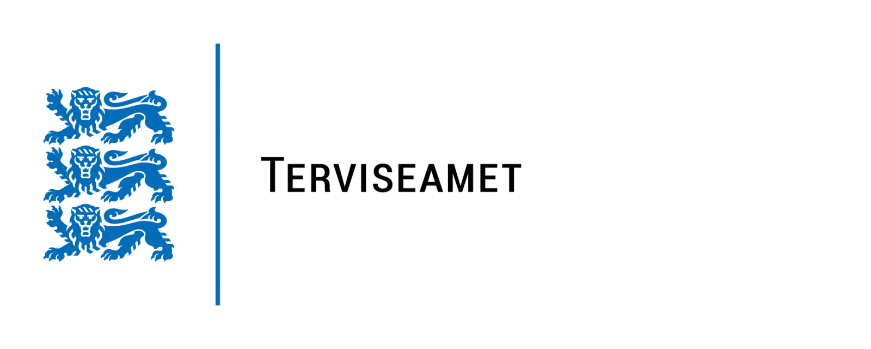 Terviseameti tegevused 2020 aasta esimestel kuudel
Epidemioloogiline sündmus (kuidas nakkuse levikut ohjata)

Koordineeritud töö nakkushaiguste seires transpordi sektoriga:
Euroopa lennuohutuse agentuur (EASA) – juhised:

Aircraft operators and aerodrome operators should collaborate, as much as possible:

1. with the public health authorities in providing support in passenger tracing and
epidemiological investigation in the event of flights where the 2019-nCoV infection has
been confirmed. Additionally, aircraft operators and aerodrome operators are
encouraged to establish contact with public health authorities prior to the existence of a
suspected case.

2. to ensure passengers are not kept on board of an aircraft without proper ventilation
longer than 30 minutes.
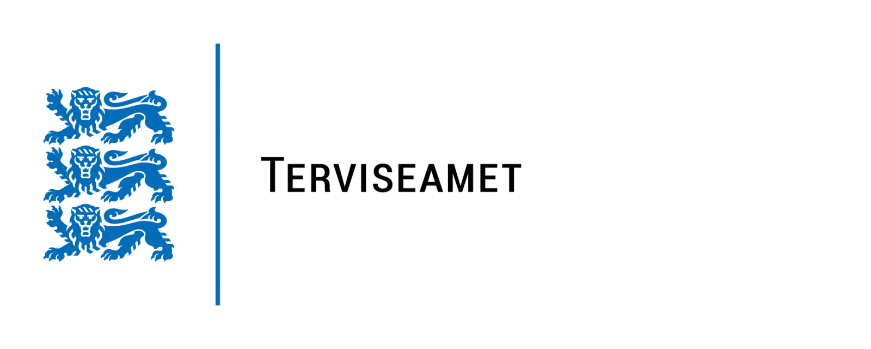 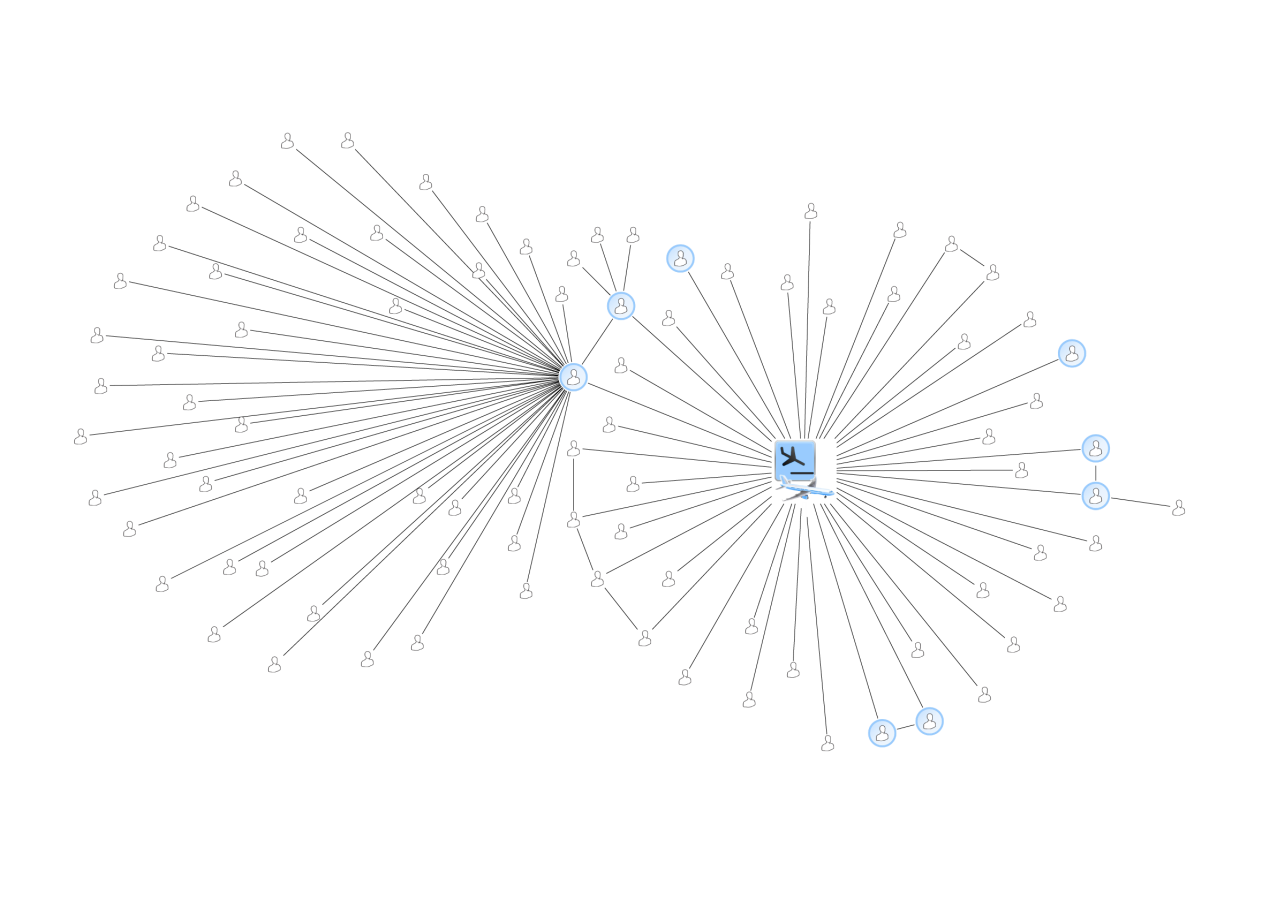 Terviseameti tegevused
Epidemioloogiline sündmus (kuidas nakkuse levikut ohjata)
Itaalia puhkusereisilt sama lennukiga naasnud inimesed, esimene ring:

siniste sõõridega tähistatud COVID-19 positiivsed sisse toodud haigusjuhud. 

samas lennukis viibinud tava- ja lähikontaktsed olid Terviseameti jälgimise all, nende seast haigestunuid ei lisandunud. 

Järgmises ringis haigestunuid ei lisandunud.
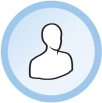 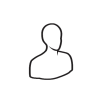 WHO ja Terviseamet ei soovitanud piirata reisimist ega kaubandust
Riskihinnangud
23.-24.01 WHO ei hinda viirust rahvatervise hädaolukorraks, ei soovita reisipiiranguid
10.01 WHO ei soovita reisipiirangute kehtestamist
17.01 ECDC: Euroopasse sisse toomise risk on madal
26.01 ECDC: Euroopasse sissetoomise risk keskmine, kohapealse leviku risk madal
14.01 Terviseamet: hoiatused Hiina reisides, naastes tervise jälgimine 14 päeva
25.01 Terviseameti veeb: haiguse edasise laialdase leviku tõenäosus Euroopas on madal (Prantsusmaal tuvastati haige)
24.01 Ülevaade ametkondadele, juhised Häirekeskusele, info Tallinna Lennujaamale ja sadamatele
27.01 Terviseamet käivitas kriisiaegse juhtimise struktuuri (kriisistaabi)
23.02 ECDC: nakatumisrisk Euroopas madal kuni keskmine
30.01 WHO kuulutas välja rahvusvahelise terviseohu (õiguslike volituste saamiseks ja Hiinat toetavate tegevuste käivitamiseks)
14.02 ECDC: nakatumisrisk Euroopas madal
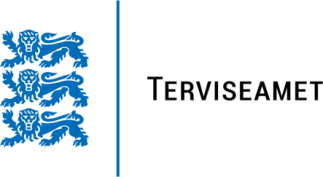 26.02 Terviseameti ringkiri ametkondadele: haiguse sissetoomise risk kõrge, kohapealse leviku tõenäosus on madal, kui rakendatakse asjakohaseid ohjamismeetmeid (vältida kokkupuudet haigussümptomitega inimestega; nina ja suu katmine; kätehügieen; pindade puhastus; riskipiirkonnast tulles 2 nädalat kodus)
25.02 Terviseamet: Hiina ja Põhja-Itaaliasse reisimist tasub vältida, sealt naastes võimalusel püsida 2 nädalat kodus. Euroopas registreeritud 276 haigusjuhtu, neist Itaalias 229
30.01 Terviseameti pressibriif: uue viiruse risk. Sissetoomise risk keskmine, kohapealse leviku tõenäosus madal, võimalusel vältida Hiina Rahvavabariiki reisimist
28.01 Terviseamet: sissetoomise risk Eestisse ja selle kohapealse leviku tõenäosus madal
Riskihinnangud
29.02 WHO väljendab vastuseisu reisipiirangutele
02.03 ECDC: nakatumisrisk Euroopas keskmine kuni kõrge
27.02 Eestis diagnoositi esimene COVID-19 haigusjuhtum
27.02 Terviseameti riskihinnang hingamisaparaatide vajaduse hindamiseks (põhineb Eestile kohandatud pandeemilise gripi mudelil)
27.02 Sotsiaalministri kokku kutsutud komisjoni otsus: ei peeta vajalikuks piirata ega keelata kultuuriüritusi
29.02 Terviseamet annab välja esimese juhise avalike suurürituste läbiviimiseks
28.02 Terviseamet: tervishoiualase hädaolukorra oht, tõsta tervishoiu valmisolek tasemele 1 (IKV-de tarneraskused, võimalik oht vältimatu abi toimepidevusele)
01.03 Terviseamet: üksikjuhtumite sissetoomise risk Eestisse kõrge, kohapealse piiratud leviku tõenäosus keskmine, kohapealse laialdase leviku tõenäosus madal
12.03 WHO kuulutab välja COVID-19 pandeemia
17.05 Eriolukorra lõpp
04.03 Terviseamet: COVID-19 stsenaariumid  ja prioriteetsed tegevused
12.03 VV kuulutab välja eriolukorra
08.05 Terviseameti riskimaatriks üleminekperioodiks (maiks-juuniks), rühmaviisilise haigestumise ärahoidmiseks ja mahukate uute nakkusahelate tekkimise vähendamiseks on vajalik tavapärane ühiskonnaelu taastada etapiviisiliselt.
06.03 Terviseameti riskihinnang: üksikjuhtumite sissetoomise risk väga kõrge, kohapealse piiratud leviku tõenäosus keskmine kuni kõrge, kohapealse laialdase leviku tõenäosus madal
06.05 Terviseamet: tõenäolised stsenaariumid („Mäed ja orud“, „Sügisene hiidlaine“, „Vaikne hõõgumine“)
13.03 Terviseamet: tervishoiualane hädaolukord, tõsta tervishoiu valmisolek tasemele 2
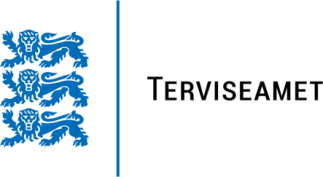 Viirus ringleb Eestis edasi: nakkusohutu käitumine jätkuvalt vajalik ( iga inimese nakkusohutu käitumine; asutustes ja ettevõtetes nakkusohutu tegevuskeskkonna tagamine; tervishoiu ja riigi tasandi valmisolek); eritähelepanu riskirühmadele.
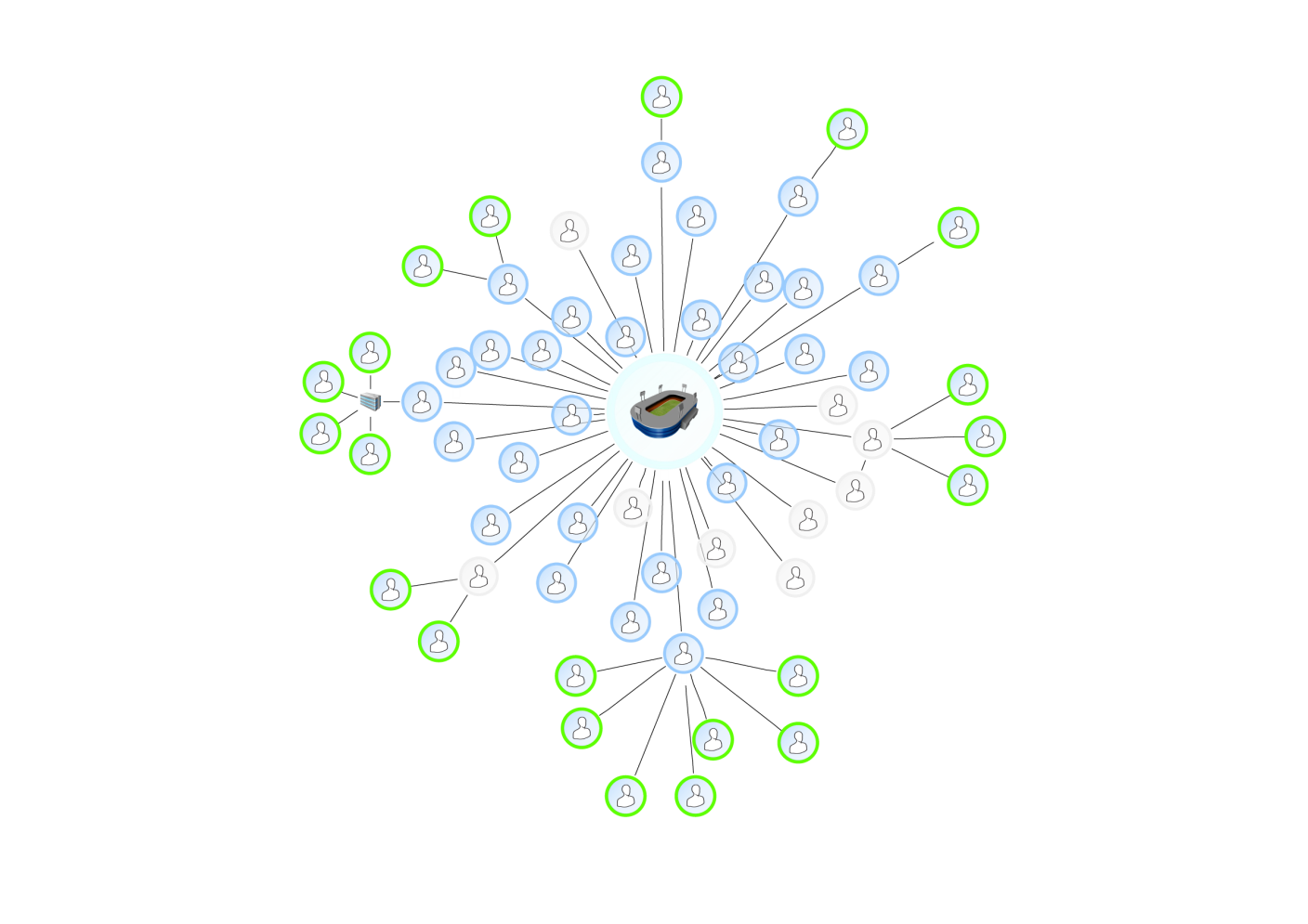 Epidemioloogiline sündmus (kuidas nakkuse levikut ohjata)
Esimeses ringis haigestus 39 Saaremaa võrkpallimängudel osalenut, sh 9 mängijat ja nende abilist:

Sinise sõõriga pealtvaatajad

Halli sõõriga Eesti võistkonna liikmed ja töötajad

Rohelise sõõriga 21 teise ringi haigestunut

Osalejatest mitmed käisid ka NOM festivalil
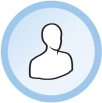 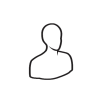 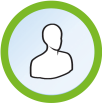 Kui tekkis siseriiklik levik, muutus riiklik strateegia nakkuse leviku piiramisel
Pilt täna
16 / 100 000
Endiselt on sissetoodud juhud oluline Eestisisese haigestumise kasvu põhjus.
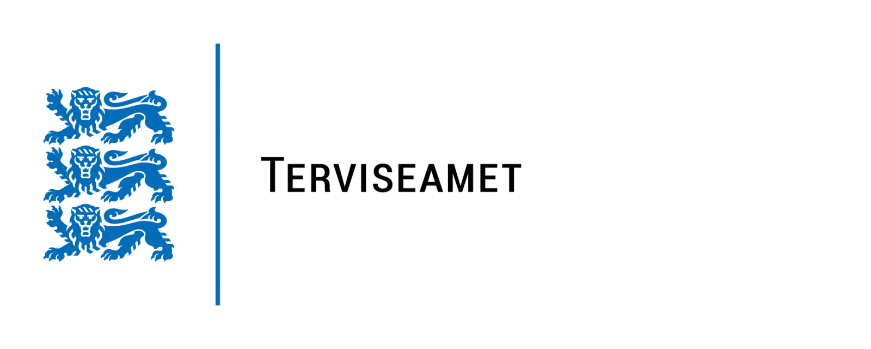 27.02.2020	Iraan
03.03.2020	Itaalia
05.03.2020	Itaalia
05.03.2020	Itaalia
05.03.2020	Itaalia
05.03.2020	Itaalia
05.03.2020	Itaalia
05.03.2020	Itaalia
05.03.2020	Itaalia
05.03.2020	Itaalia
09.03.2020	Prantsusmaa
09.03.2020	Itaalia
10.03.2020	Itaalia
11.03.2020	Tai
12.03.2020	Itaalia
12.03.2020	Itaalia
12.03.2020	Austria
12.03.2020	Suurbritannia
12.03.2020	Leedu
13.03.2020	Austria
13.03.2020	Austria
13.03.2020	Austria
13.03.2020	Itaalia
13.03.2020	Austria
13.03.2020	Itaalia
13.03.2020	Austria
14.03.2020	Austria
14.03.2020	Austria
14.03.2020	Austria
14.03.2020	Itaalia
15.03.2020	Austria
15.03.2020	Austria
15.03.2020	Soome
15.03.2020	Leedu
16.03.2020	Leedu
16.03.2020	Itaalia
16.03.2020	Hispaania
16.03.2020	Austria
16.03.2020	Prantsusmaa
16.03.2020	Itaalia
16.03.2020	Hispaania
16.03.2020	teadmata
16.03.2020	Itaalia
16.03.2020	Itaalia
16.03.2020	Austria
16.03.2020	Austria
16.03.2020	Holland
17.03.2020	Itaalia
17.03.2020	Leedu
17.03.2020	Suurbritannia
18.03.2020	Austria
18.03.2020	Austria
19.03.2020	Itaalia
19.03.2020	Austria
19.03.2020	Austria
19.03.2020	Šveits
19.03.2020	Austria
19.03.2020	Austria
20.03.2020	Šveits
20.03.2020	Austria
20.03.2020	Austria
21.03.2020	Prantsusmaa
21.03.2020	Soome
21.03.2020	Itaalia
21.03.2020	Araabia Ühend.
22.03.2020	Prantsusmaa
22.03.2020	Soome
22.03.2020	Austria
23.03.2020	Araabia Ühendemiraadid
23.03.2020	Austria
23.03.2020	Saksamaa
23.03.2020	Vietnam
23.03.2020	USA
23.03.2020	Austria
23.03.2020	Suurbritannia
24.03.2020	Filipiinid
24.03.2020	USA
24.03.2020	Austria
24.03.2020	Austria
24.03.2020	Prantsusmaa
24.03.2020	Itaalia
24.03.2020	Austria
24.03.2020	Prantsusmaa
25.03.2020	Austria
25.03.2020	Hispaania
25.03.2020	Hispaania
25.03.2020	Egiptus
25.03.2020	Austria
26.03.2020	Egiptus
26.03.2020	Prantsusmaa
26.03.2020	Saksamaa
26.03.2020	Hispaania
26.03.2020	Küpros
26.03.2020	Austria
26.03.2020	Austria
27.03.2020	USA
27.03.2020	Austria
28.03.2020	Tai
30.03.2020	Tai
31.03.2020	Rootsi
31.03.2020	USA
31.03.2020	Austria
Märtsikuus toodi sisse 101 juhtu
Aprillis toodi sisse 16 juhtu
Augustis toodi sisse 62 juhtu eri riikidest üle maailma
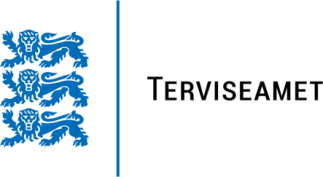 Pilt täna
16 / 100 000
Täna tõuseb haigestumine Euroopas, aga täna me ei näe enam seda 
Pilti mis avanes meile Märtsis.
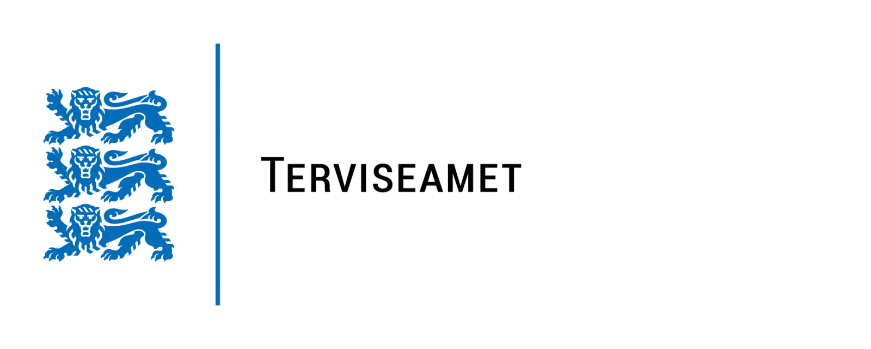 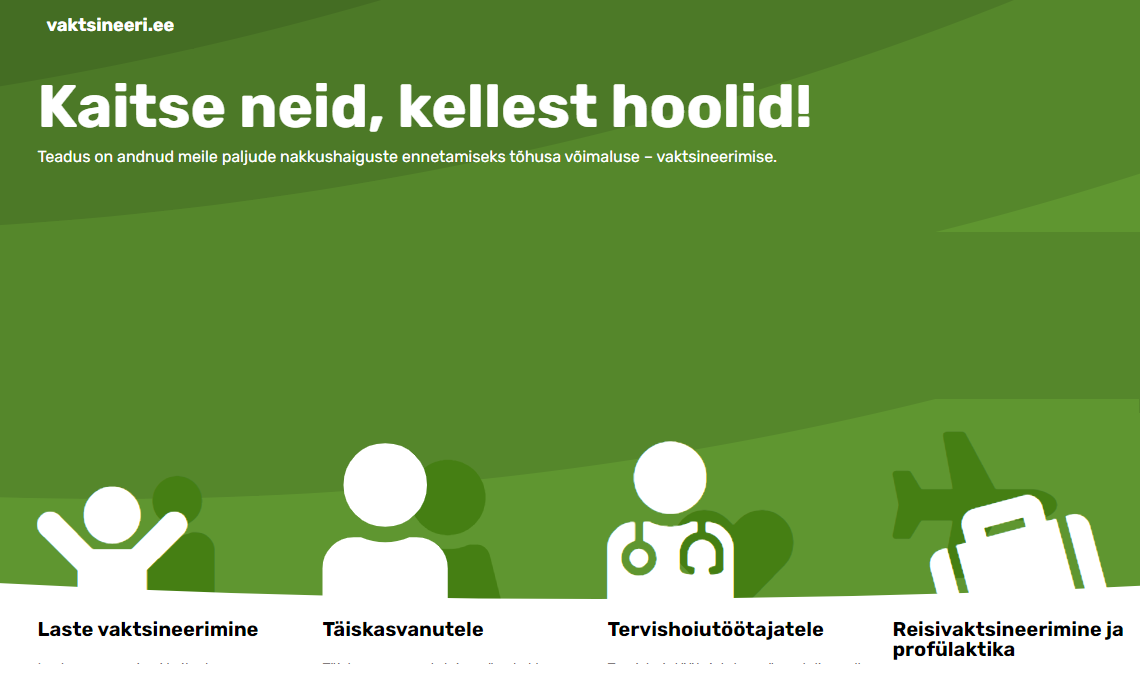 COVID-19 vaktsiin 
27.08 jõustus AstraZeneca ja Euroopa Komisjoni vaheline leping.
Gripivaktsiin, 
Apteekides saadaval neljavalentne Influvac Tetra
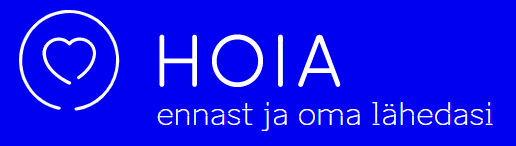 HOIA mobiilirakendus
Saad kiiresti teada võimalikust lähikontaktist COVID-19 nakatunuga
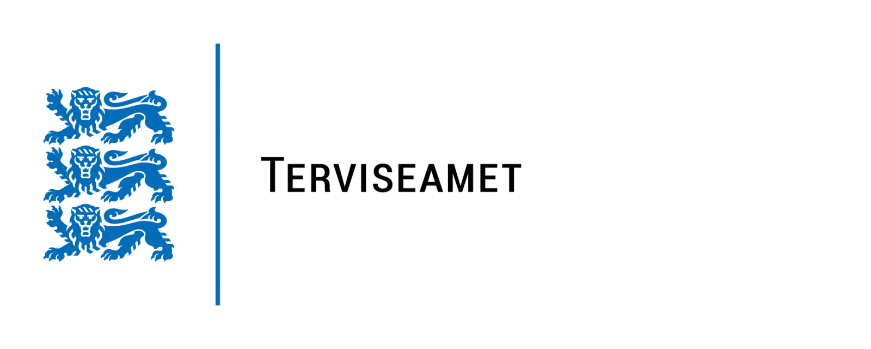 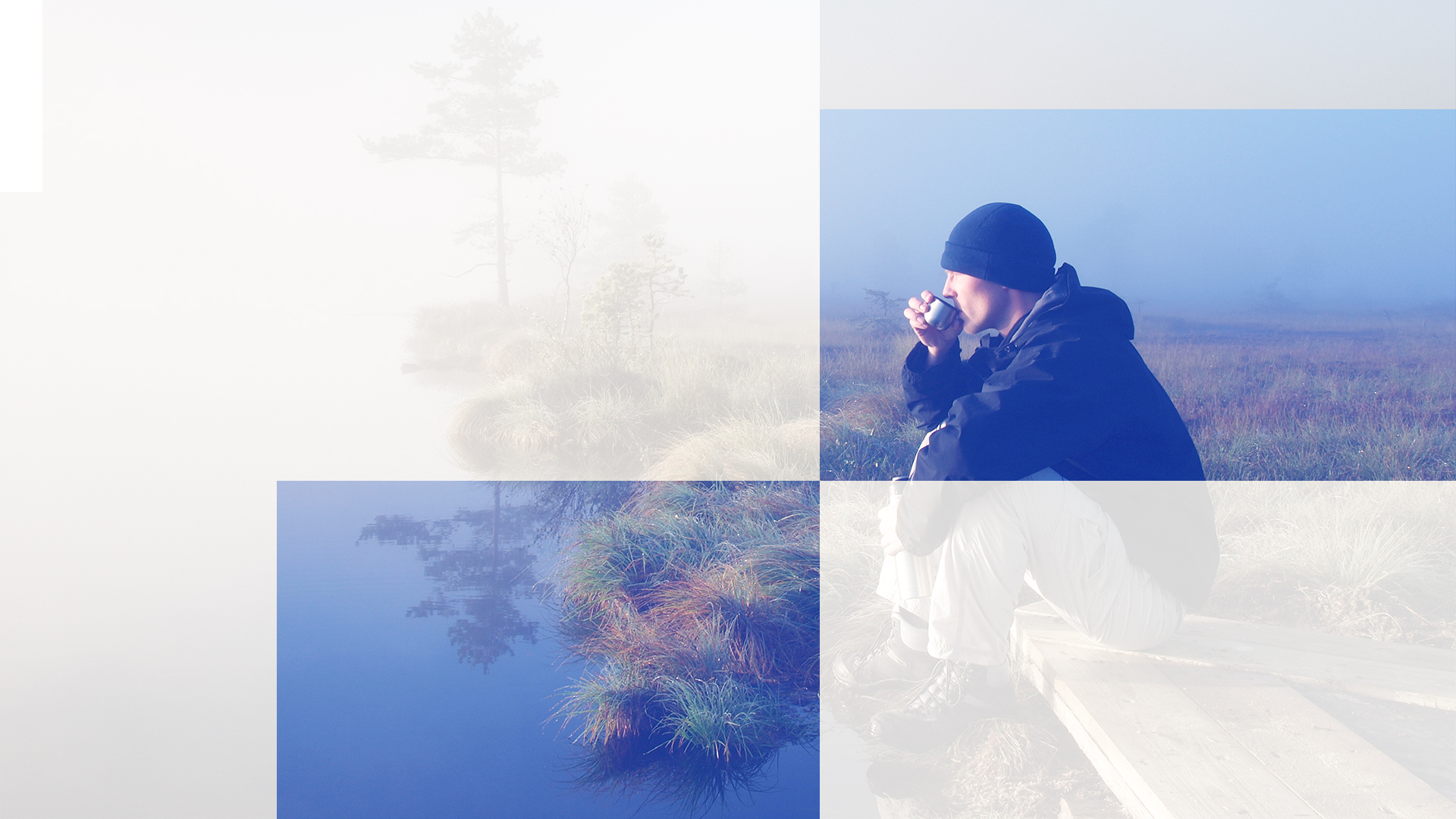 Terviseamet tänab 
iga Eesti inimest!
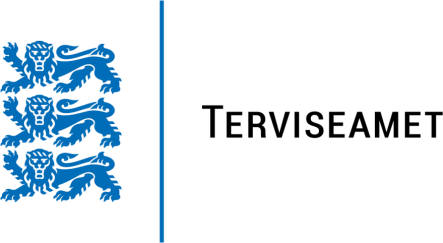